الأول
الفصل
01
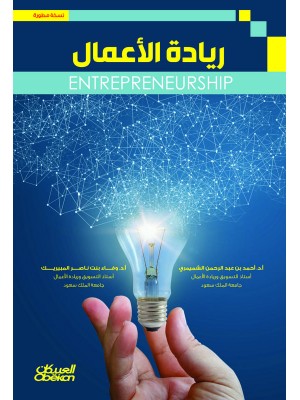 ريادة الأعمالEntrepreneurship
أ. د. أحمد الشميمري  - أ. د. وفاء المبيريك
01
2020
©      الشميمري والمبيريك
محتويات الفصل
الفصل الأول
1
تاريخ تطور ريادة الأعمال
2
أساسيات 
ريادة الأعمال
تعريف ريادة الأعمال
3
ريادة الأعمال المؤسسية
4
ريادة الأعمال الاجتماعية
5
المسؤولية الاجتماعية
02
2020
©      الشميمري والمبيريك
0
المقدمة
1
هناك العديد من التطورات في عالم الاستثمار والتي تعكس التوجه نحو ريادة الأعمال لذلك صمم هذا الفصل ليلقي الضوء على هذه التطورات . 
كما أن التوجه نحو ريادة الأعمال عالمياً قد استلزم تقديم تعريف واضح ودقيق لمعنى ريادة الأعمال Entrepreneurship  حيث يتم استعراض العديد منها ليتم بعد ذلك استخلاص تعريف خاص بالمؤلفين.
أيضاً يوضح هذا الفصل عدداً من المفاهيم المرتبطة بريادة الأعمال مثل ريادة الأعمال المؤسسية و علاقة ريادة الأعمال بالاقتصاد المعرفي .
ثم يستعرض هذا الفصل أهم الفوائد التي تحققها ريادة الأعمال وأهم الصعوبات التي تواجه رواد الأعمال
03
2020
©      الشميمري والمبيريك
1
تاريخ تطور ريادة الأعمال
العصر الحديث
التدمير الخلاق:
ما الذي يجعل الاقتصاديات غنية ؟
حيث يتمكن رواد الأعمال من كسر القيود، و الحوافز، والجمود والركود السائد في الأنظمة الاقتصادية، بما يطرحونه من ابتكارات وأساليب نظم جديدة فيتبعهم الآخرون فتحدث النقلة الاقتصادية الإيجابية.
نظرية التوازن:
عندما يكون النظام الاقتصادي في حالة توازن بين العرض والطلب، فإن رائد الأعمال هو الذي يكسر حالة التوازن هذه من خلال ما يقدمه من ابتكارات جديدة وأساليب إنتاج حديثة وأسواق ناشئة. و قد عبر عن ذلك بـــــ
04
2020
©      الشميمري والمبيريك
1
تاريخ تطور ريادة الأعمال
أمريكا وأوروبا
العالم العربي
مصر، والأردن، المملكة العربية السعودية.
80% من الجهود العلمية في ريادة الأعمال مقابل 20% في بقية العالم.
عدد الكليات التي تدرس مقرر ريادة الأعمال.
عدد مراكز ريادة الأعمال والمجالات المرتبطة بها.
الدوريات والإصدارات المتخصصة في ريادة الأعمال.
حاضنات الأعمال.
خلص الباحثون أن أكثر الاقتصاديات نجاحاً هي تلك الاقتصاديات القادرة على خلق مزيج من رواد الأعمال المبتكرين والشركات الكبيرة الراسخة التي صقلت مبتكراتها ومكنتها تلك الخبرة من أن تنتج بكميات كبيرة تلك الابتكارات والأفكار والأساليب والوسائل التي أوجدها ابتداءً رواد الأعمال.
05
2020
©      الشميمري والمبيريك
2
تعريف ريادة الأعمال
تعريف ريادة الأعمال: (Entrepreneurship)
هي النشاط الذي ينصب على إنشاء مشروع عمل جديد، ويقدم فعالية اقتصادية مضافة، كما أنها تعني إدارة الموارد بكفاءة وأهلية متميزة, لتقديم شيء جديد أو ابتكار نشاط اقتصادي و إداري جديد.
.
العمل الحر
المبادأة
الريادة
إنشاء المشروع
المبادرة
تعريف المؤلفان:
.
إنشاء عمل حر يتسم بالإبداع ويتصف بالمخاطرة .
06
2020
©      الشميمري والمبيريك
2
أبعاد ريادة الأعمال
ريادة الأعمال: (Entrepreneurship)
تعريف ريادة الأعمال: (Entrepreneurship)
01
أن يكون العمل حراً.
أن يتضمن نوعاً من المخاطرة.
إن يكون إبداعياً.
حر
02
مخاطرة
03
ابداع
07
2020
©      الشميمري والمبيريك
2
مقارنة
تهدف الى إنشاء ثروة مستمرة ودائمة يتجاوز مداها الأحلام .البسيطة إلى بناء الثراء الكبير
المنشآت الصغيرة
ريالة الأعمال
عناصر المقارنة بين....
تهدف إلى توليد دخل مستمر يرضي صاحبة , ويكون أفضل من التوظيف التقليدي و يتجاوزه .
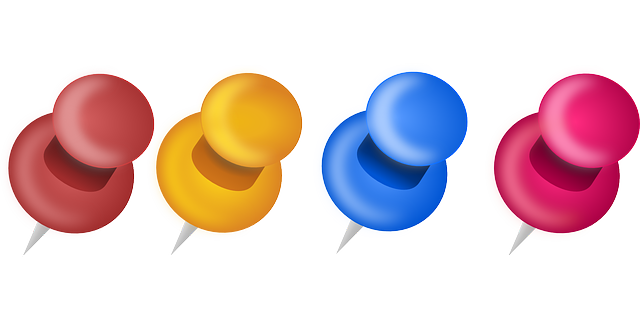 مقدار خلق الثروات
1
يبنيها رائد الأعمال خلال زمن قياسي في حياته العملية لا تتجاوز عادة 5 الى 10 سنوات .
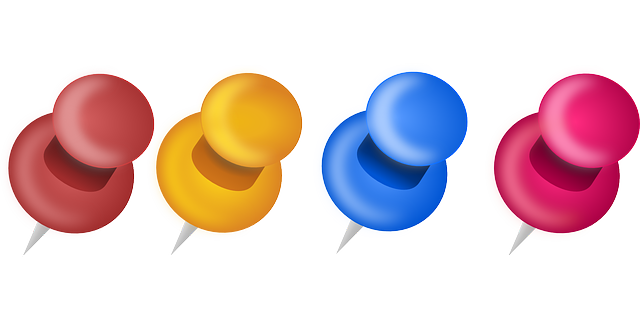 تبني ثروتها عبر حياة صاحبها وفق وقت زمني طويل.
2
سرعة بناء الثروة
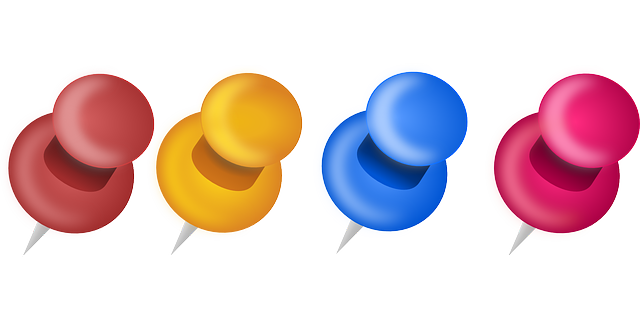 ليس هناك درجة عالية من المخاطرة
مخاطرة عالية مقابل الثراء
3
المخاطرة
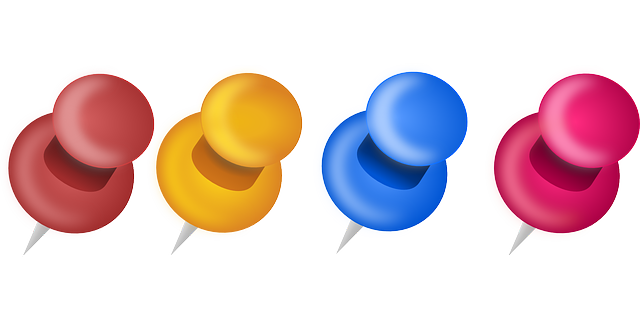 تكون مشاريع عادية لا تتصف بالابتكار أو الإبداع
تتصف بالأبداع و الابتكار
تحويل الأفكار الى منتجات و خدمات مريحة 
يحقق الميزة التنافسية
4
الابتكار و الإبداع
08
2020
©      الشميمري والمبيريك
2
تعريف (رائد الأعمال)
التعريف
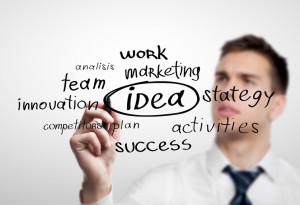 الشخص الذي لدية الإرادة و القدرة لتحويل فكرة جديدة أو اختراع جديد إلى ابتكار ناجح .
09
2020
©      الشميمري والمبيريك
3
ريادة الأعمال المؤسسية
Intrapreneurship
رواد الأعمال
رواد الأعمال كانوا يبدأون من الصفر لتكوين مشاريع جديدة و تحويلها من شركات صغيرة الى شركات كبيرة
تاريخيا لم يكن لرائد الأعمال دور في الشركات الكبيرة..
و لكن مع بروز عدة عوامل منها تراجع قطاع التصنيع و في المقابل نمو صناعة الخدمات ادى الى تغير التركيز السابق من النمطية الى التفصيلية بسبب حاجة الزبون .
(العالم يرسم لنهاية الشركات الكبيرة )
أصبحت الريادية المؤسسية نموذجاً علمياً و مفهوماً إدارياً للتعلم
10
2020
©      الشميمري والمبيريك
3
ريادة الأعمال المؤسسية
مصطلح رواد الأعمال المؤسسين أو التنظيميين:
مصطلح ريادة الأعمال المؤسسية :
له عدة تعريفات :
" أن تكون ريادة الأعمال من داخل المؤسسة القائمة ". ظهر في كتاب Pinchot 1985
"أداء الأشياء الجديدة و الابتعاد عن الروتين المعتاد من أجل استثمار الفرص"
" بث روح ريادة الأعمال داخل المؤسسات القائمة"
" ميلاد تنظيمات جديدة داخل المؤسسات القائمة، وإعادة ميلاد المؤسسات القائمة من خلال جيد أفكارها وأساليبها "
11
2020
©      الشميمري والمبيريك
3
ريادة الأعمال المؤسسية
تسعى لتحقيق أهدافها من خلال
أهداف المؤسسة
تهيئة المناخ العام لممارسة ريادة الأعمال على مستوى التنظيم المؤسسي.
المناخ العام
1
2
إقامة المشروعات الجديدة
إقامة المشروعات الجديدة داخل الشركة، أو استقلال المشروعات الجديدة، أو استقلال الوحدات داخل المنظمة.
3
إقامة المشروعات الجديدة
تشجيع و تبني المبادرات التي يقدمها العاملون في التنظيم.
4
إعادة التفكير في توجهات الشركة و الفرص المتاحة لها، أو ما يسمى بالتجديد الإستراتيجي.
إعادة التفكير
12
2020
©      الشميمري والمبيريك
3
ريادة الأعمال المؤسسية
1
متطلبات رئيسة لتحول المنظمة من منظمة تقليدية إلى منظمة ريادية (هيسرش وآخرون ) :
04
03
02
01
القرب من العميل.
استخدام التقنية.
تحديد الأفكار والمجالات.
التزام القيادة العليا وتعهدها.
08
07
06
05
توفير نظام التقويم.
توفير الحوافز.
بناء نظام دعم قوي.
الكفاءة الإنتاجية.
13
2020
©      الشميمري والمبيريك
4
ريادة الأعمال الاجتماعية
تعرف منظمة أشوكا (Ashoka) :
ريادة الأعمال الاجتماعية:
هي نتاج عمل رائد الأعمال الاجتماعي الذي يدرك الأبعاد الاجتماعية، ويستخدم المبادئ الريادية لإنشاء المشروعات الناشئة وإدارتها لإحداث التغيير الاجتماعي الإيجابي.
وتعرف منظمة أشوكا (Ashoka) رواد الأعمال الاجتماعيين بأنهم " أفراد لديهم حلول مبتكرة للقضايا الاجتماعية الأكثر إلحاحا في المجتمع وهم ذوو رؤى بعيدة، وواقعيون يلهمون بالتنفيذ العملي لرؤيتهم".
الغاية من ريادة الأعمال الاجتماعية:
تعزيز الأهداف الاجتماعية والبيئية.
التركيز يكون أكثر على المجتمع بدلا عن جني الربح.
14
2020
©      الشميمري والمبيريك
4
ريادة الأعمال الاجتماعية
الشكل رقم (1 - 2) أبعاد ريادة الأعمال الاجتماعية:
ثلاثة أبعاد رئيسة لريادة الأعمال الاجتماعية:
المجتمع
الابتكار
التوجه التسويقي
المجتمع
بعض الأمثلة:
ريادة الأعمال الاجتماعية
منظمات توظيف العاطلين
مشروعات الأسر المنتجة
التوجه 
التسويقي
الابتكار
15
2020
©      الشميمري والمبيريك
5
المسؤولية الاجتماعية
الهدف:
المسؤولية الاجتماعية لدى القطاع الخاص:
تعتبر المسؤولية الاجتماعية وأخلاقيات الأعمال كالمواثيق الأساسية للأعمال.
مساهمة القطاع الخاص في تنمية المجتمع.
16
2020
©      الشميمري والمبيريك
5
المسؤولية الاجتماعية
فؤاد المسؤولية الاجتماعية :
تعزيز مفهوم التكافل الاجتماعي بين مختلف شرائح المجتمع ودعم شعور الانتماء من قبل بعض شرائحه من أصحاب الاحتياجات الخاصة.
01
المساهمة في التوازن والاستقرار الاجتماعي لسيادة العدالة وتكافؤ الفرص بين مواطنيه.
02
زيادة الوعي بفوائد التعاون والتعاضد بين منظمات المجتمع وأفراده بمختلف مصالحهم.
03
فؤاد المسؤولية الاجتماعية
المساهمة، بالاستقرار السياسي، والشعور بالعدالة الاجتماعية، وزيادة وعي الشعوب بممارسة الرقابة المجتمعية.
04
05
نشر الفضيلة والمبادئ السامية بين أفراد المجتمع وفي مجالات التجارة.
17
2020
©      الشميمري والمبيريك
5
المسؤولية الاجتماعية
أبعاد للمسؤولية الاجتماعية :
04
01
الخيري
الأخلاقي
الاقتصادي
القانوني
03
تحقيق المنافسة العادلة
احترام الأعراف والقيم الاجتماعية
من أجل تحسين نوع الحياة
02
حماية المستهلك والبيئة وتحقيق السلامة والعدالة
18
2020
©      الشميمري والمبيريك
وشكرا لكم على حسن استماعكم
19
2020
©      الشميمري والمبيريك